µ’ en µ’’ bepaling  met de nanoVNA.Herman van Rees, PA0VRE
webinair 14-06-2020 PA0VRE
Nano vna
 + 
S11 output 
+ 
Excel
geeft µ’ en µ’’
webinair 14-06-2020 PA0VRE
[Speaker Notes: een procedure wordt gepresenteerd om uitgaande van de met een nano VNA i.c.m. de meetkamer verkregen S11 data  een grafische weergave van µ’ en µ’’ te genereren.]
De meetkamer  gemaakt door Henk PA0HKZ
webinair 14-06-2020 PA0VRE
Of het nou een grote ring….
webinair 14-06-2020 PA0VRE
Of een kleine ring betreft..
webinair 14-06-2020 PA0VRE
Wat moet je doen?
Start en stopfrequentie instellen en Kalibratie uitvoeren met NanoVNA-Sharp of –Saver.
Kalibratie: open, short=meetkamer, load=50 Ω
Ringkern plaatsen en S11 meten.
S11 data exporteren in <filenaam>.S1P file met nanovna-Sharp of -Saver.
S1P file importeren in Excel rekenblad.
Maten ringkern invoeren en µ’ , µ’’ zijn bekend -> mission completed!
webinair 14-06-2020 PA0VRE
[Speaker Notes: Uitleggen wat Sharp is.
S11 selecteren
Verwijzen naar aparte uitleg sessie voor geinteresseerden]
Wat zit er onder de motorkap?
webinair 14-06-2020 PA0VRE
Excel rekenblad
webinair 14-06-2020 PA0VRE
Theorie
De impedantie als functie van de frequentie van een spoel is gegeven door :
Z= r + J2.π.f.L              en   L is gegeven door:
L=n2.µ0.µ’r .A/l	   
n=aantal windingen, hier meetkamer = 1 
µ0=1,26.10-6
A doorsnede ringkern in m2
l = gemiddelde lengte ringkern in m
webinair 14-06-2020 PA0VRE
In Z=  J2.π.f.L  met L=n2.µ0.µr .A/l
is µr  de enige onbekende dus:




Let op:  µr = µ’r -j µ’’r  !!
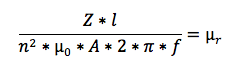 webinair 14-06-2020 PA0VRE
[Speaker Notes: Test]
Samenvattend:
µr  is reëel voor  verliesvrij kernmateriaal   
µr is complex wanneer sprake is van verliezen.
 ideale spoel: 		Z= jωL .   
Met verliezen:    	Z=( r + jωL) 
In de praktijk altijd verliezen, -> complexe µr  en Z  van toepassing.
webinair 14-06-2020 PA0VRE
De s1p file opbouw
Z  ( a + jb) is in S11 formaat gegeven in de *.S1P file.
Het S11 formaat heet “ Touchstone” formaat.
Touchstone is een file formaat specificatie waarmee de SnP files beschreven worden. Zie https://groups.io/g/rfseminar/files             Daar heb ik een concept standaard geüpload ter inzage.
ook voorbeeldfiles van S1P files
webinair 14-06-2020 PA0VRE
De relatie tussen S11 ( touchstone formaat) en Z (a+jb) wordt gegeven door:


De uitwerking van die complexe deling  is in de bijlage gegeven. Dat levert Z op.
Met het reëele deel a en het complexe deel jb van Z kan vervolgens µ’’ en µ’ berekend worden.
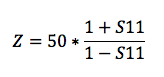 webinair 14-06-2020 PA0VRE
De functie  S2Z(S11) in de DG8SAQ software zet de S11 parameter automatisch om in een reëel en imaginair deel van Z.
Die luxe hebben wij met de nanoVNA niet, vandaar het complexe rekenwerk.
webinair 14-06-2020 PA0VRE
Nog wat valkuilen:
Sharp exporteert in magnitude en graden
Excel rekent in radialen 
Saver exporteert in R + Jx 
S1p file met decimaalpunt, Excel met komma
Gevolg:
Aparte Excel voor sharp
Aparte Excel voor saver
webinair 14-06-2020 PA0VRE
Een grafiek maken?
De  kolommen frequentie, µ’ en µ’’ uit Excel plotten.
Suggestie: MagicPlotStudent 1)  
Geen plot: -> uitlezen uit Excel per frequentie.
frequentie = kolom D; µ’’ = kolom N; 	µ’=kolom O
webinair 14-06-2020 PA0VRE
resultaat met plotprogramma
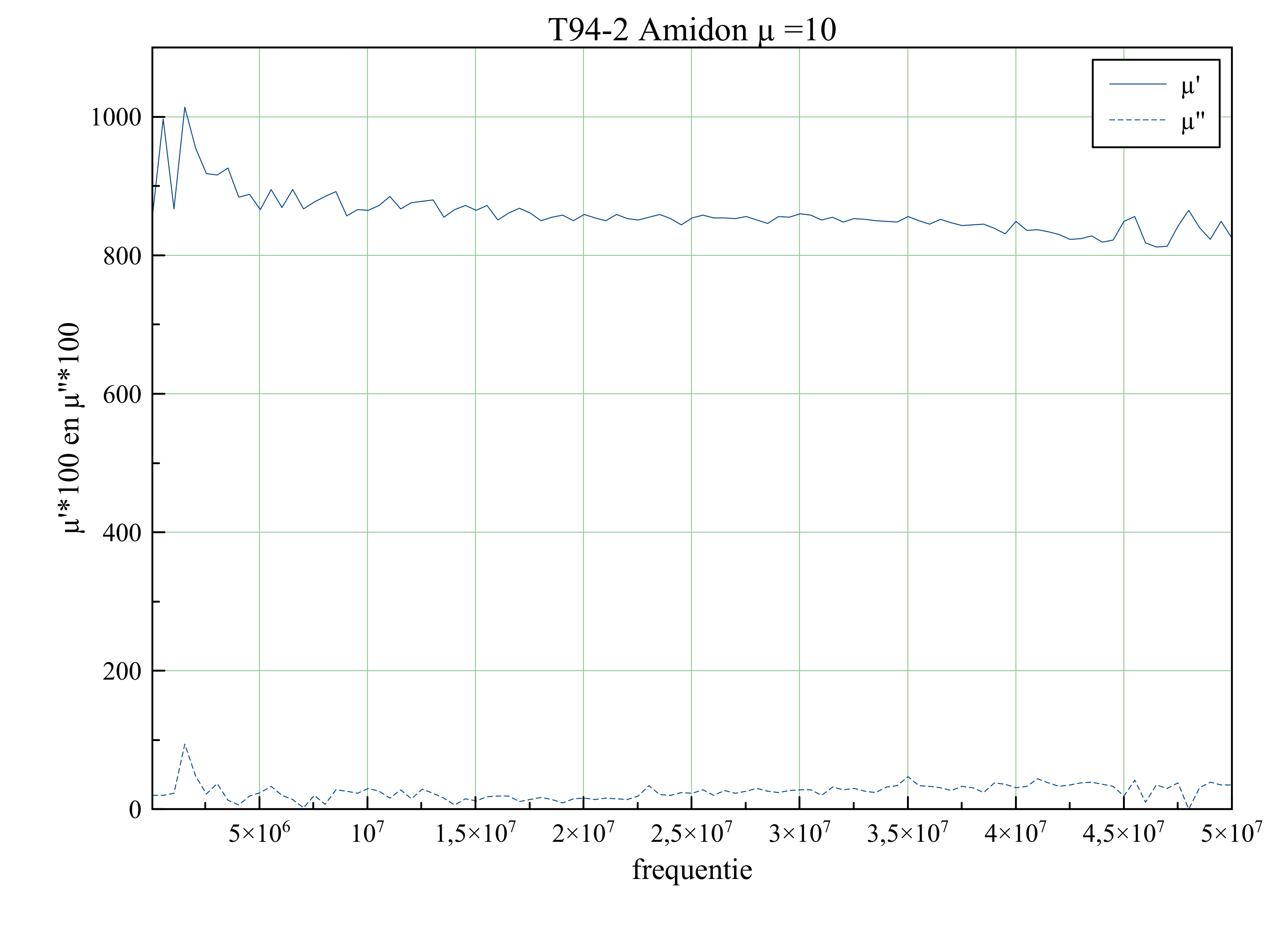 webinair 14-06-2020 PA0VRE
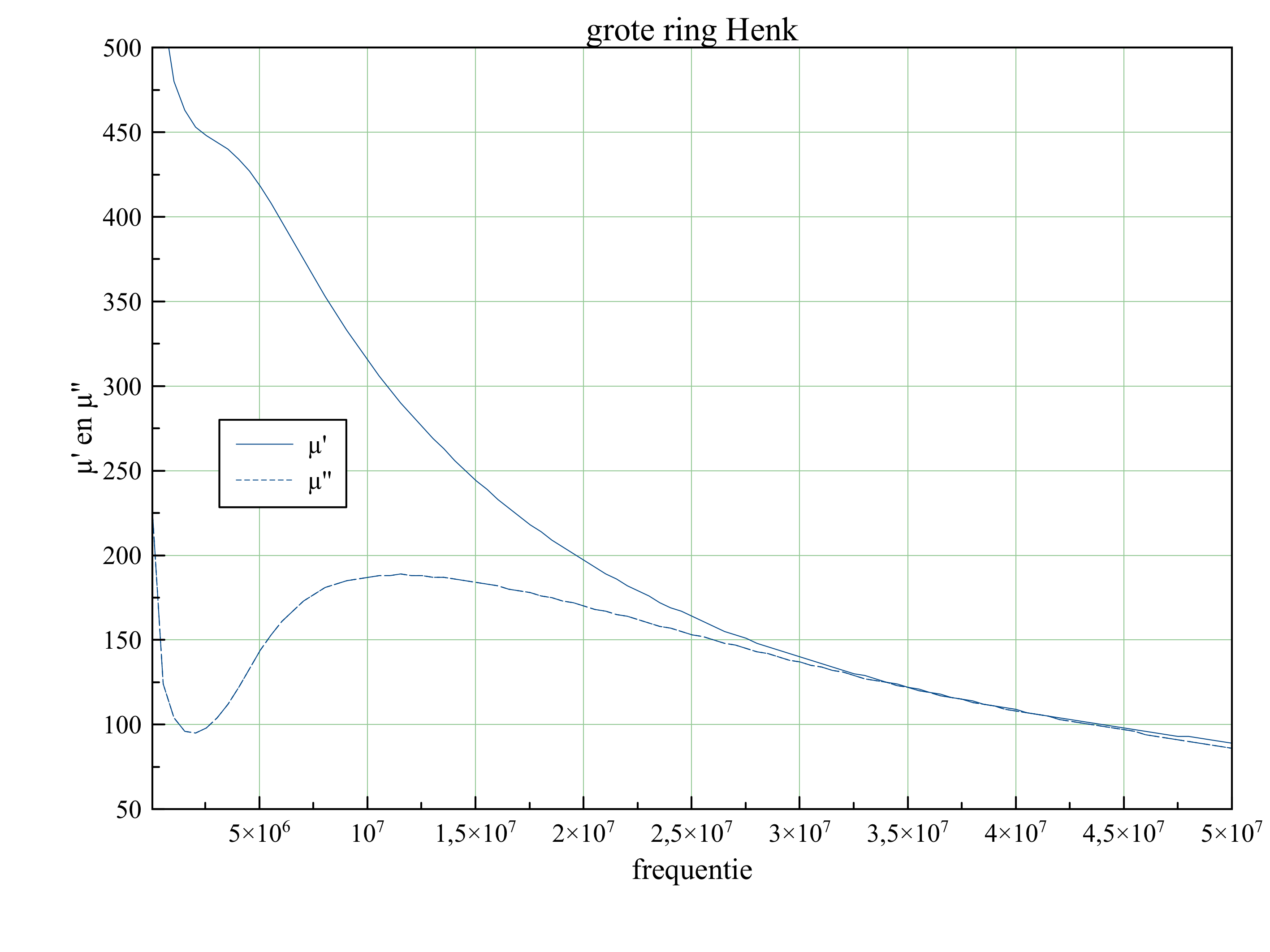 webinair 14-06-2020 PA0VRE
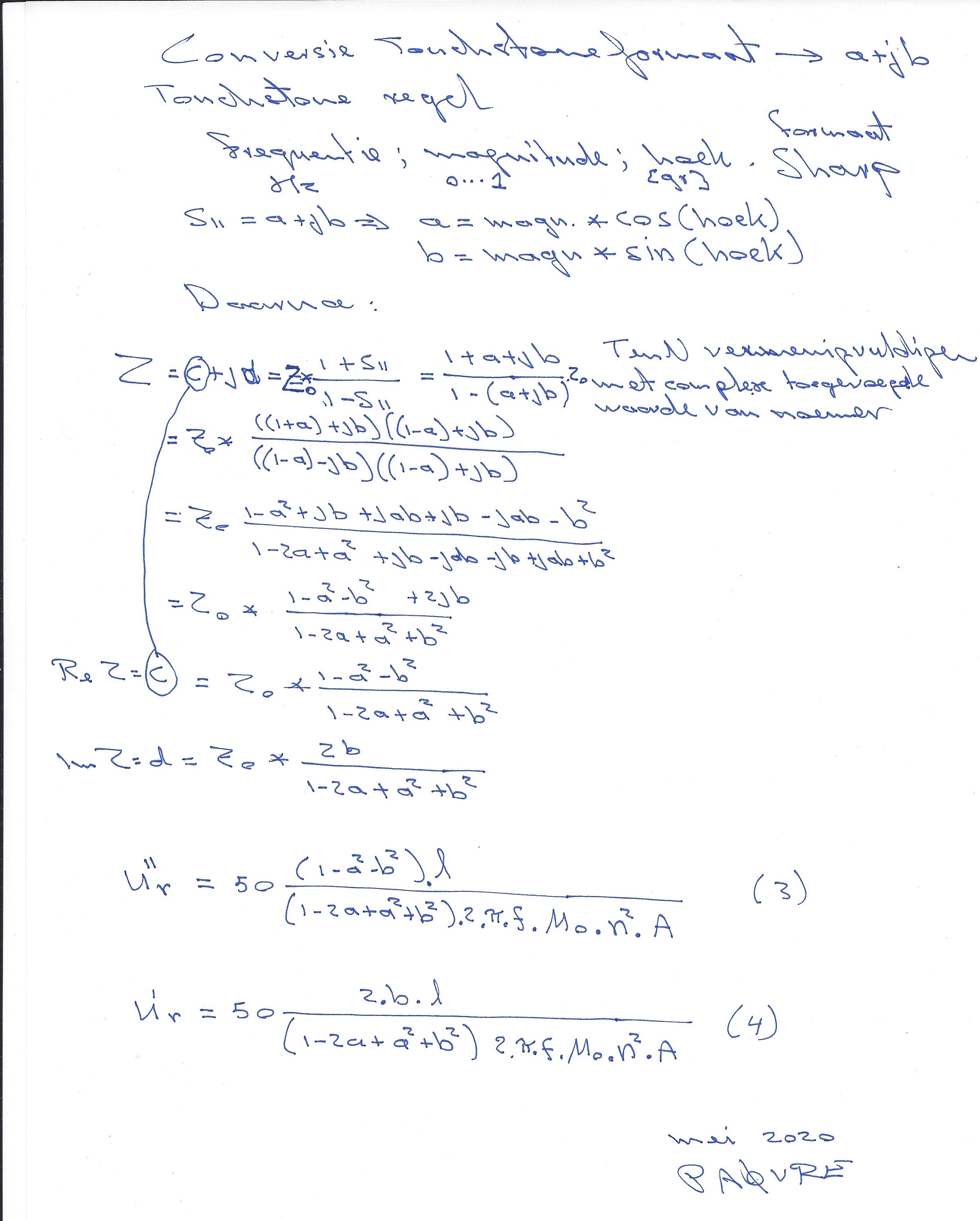 webinair 14-06-2020 PA0VRE
Dank voor uw aandacht.

Vragen?
Webinar 14-06-2020 PA0VRE